OW50-BP12307-SVrchem plněná automatická pračka Mini DrumInvertorový motor, ABT antibakteriální ošetření, digitální displej, rychlý cyklus, tichý chod 66 dB(A), Dual Spray, AI cyklus
Parametry odpovídají Nařízení v přenesené pravomoci: (EU) 2019/2014
Více informací o výrobku naleznete pod tímto QR kódem:
Hlavní vlastnosti (Nařízení v přenesené pravomoci: (EU) 2019/2014)
Třída energetické účinnosti		A
Jmenovitá kapacita (kg)		5
Spotřeba energie na 1 cyklus programu Eco 40-60 (kWh) 	0,391
Spotřeba energie na 100 cyklů programu Eco 40-60 (kWh)	39
Spotřeba vody na 1 cyklus v programu Eco 40-60 (l) 	30
Otáčky při odstřeďování (ot./min)		1200
Třída účinnosti sušení odstřeďováním		C
Trvání programu Eco 40-60 (h:min)		3:08
Úroveň emisí hluku ve fázi odstřeďování (dB(A) re 1 pW) 	66
Emisní třída hluku šířeného vzduchem při odstřeďování	A

Technologie
Invertorový motor – bezkartáčový typ motoru s klasickým převodem přes řemen a řemenici 
ABT – antibakt. ošetření zásuvky na detergent a gumového těsnění dvířek
PillowDrum – šetrný buben s polštářkovými výstupky
Smart Dual Spray - dvojité sprchování okénka dvířek a gumového těsnění
Laserem svařený buben – odolný proti poničení, jemný téměř neviditelný svár, který je šetrný k oděvům během praní
Cyklus Smart AI -  automaticky detekuje množství a typ tkaniny a nastaví ideální program a dávku pracího prostředku. Optimalizuje spotřebu a zajišťuje lepší péči o oděv. 
Parní praní – součástí cyklu Smart AI předem nadefinované praní párou pro dokonalou hygienu prádla

Programy 	
6 programů: 
Smart AI, Rychlý 15 min, Jemné, Bavlna, Bavlna 20°C, Eco 40°C – 60°C 

Funkce
Odložený konec programu, Nastavení teploty praní, Nastavení otáček odstřeďování, Dětský zámek

Bezpečnost	
Bezpečnostní zámek dveří; Ochrana proti úniku vody Antioverflow

Konstrukce
Digitální displej s tlačítky; Invertorový motor; 
Průměr (výška) bubnu 42,5 cm; Materiál bubnu Nerez/ vany Silitech 
Objem bubnu 32 l
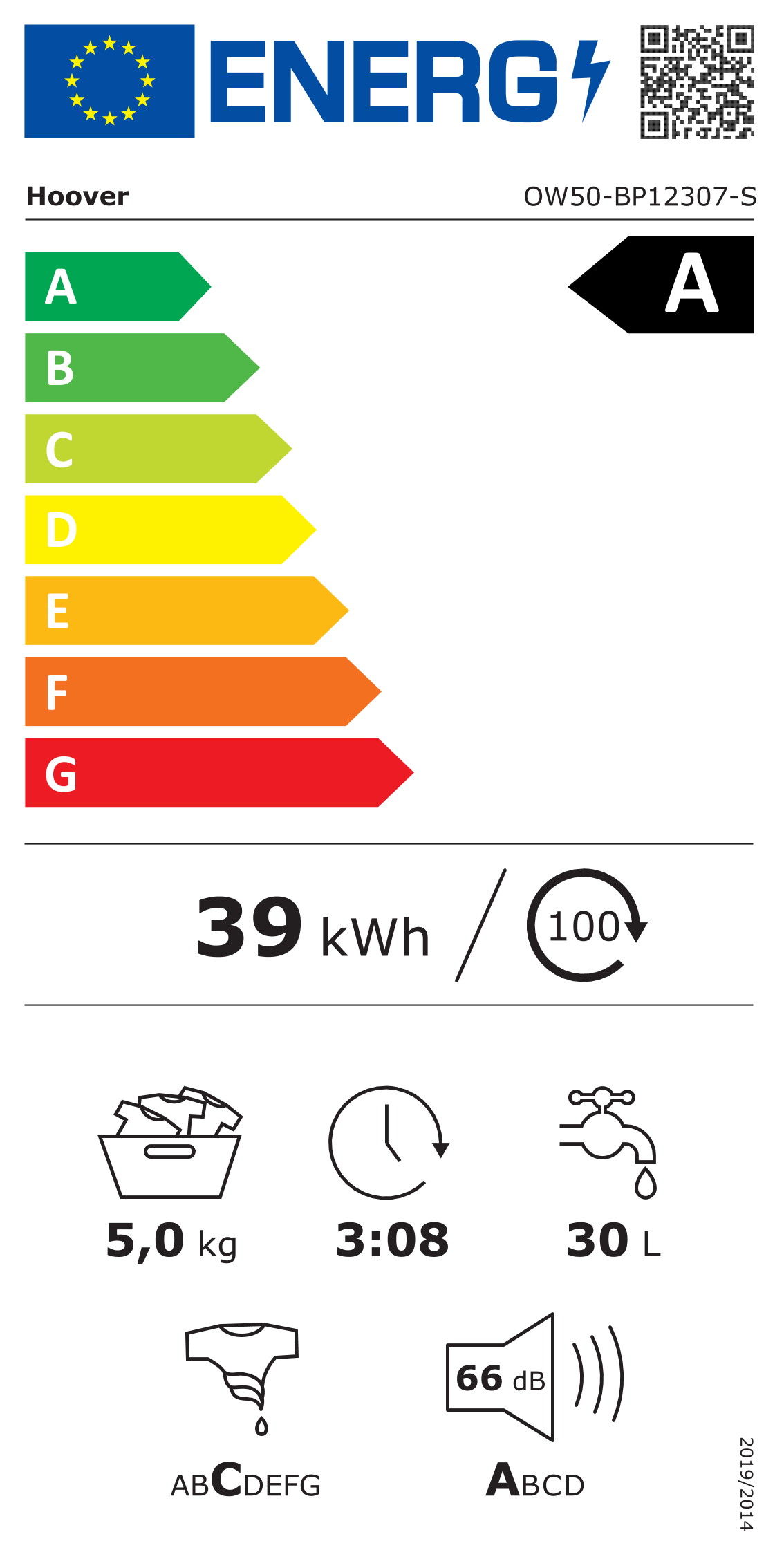 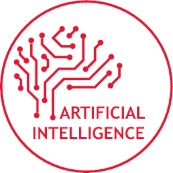 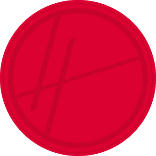 Chytrý cyklus Smart AI optimalizuje spotřebu
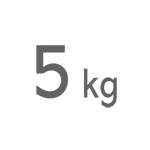 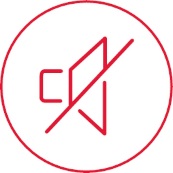 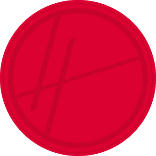 Invertorový motor – tichý chod 66 dB(A)
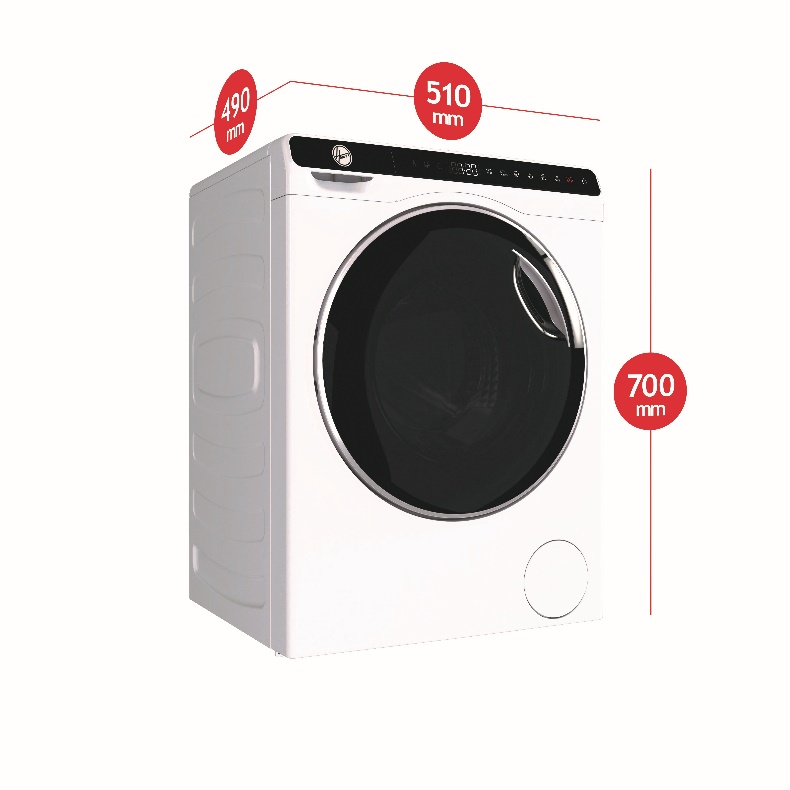 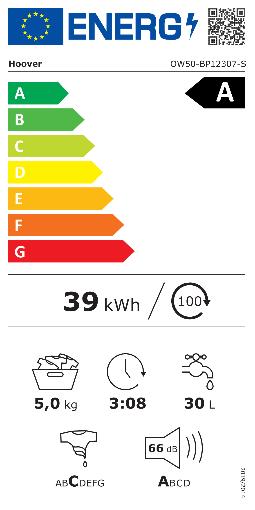 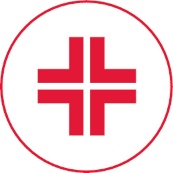 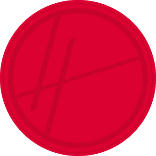 Antibakteriální ošetření zásuvky a gumového těsnění
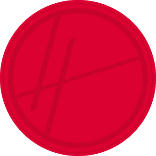 Buben s polštářkovými výstupky pro šetrnou péči
Šetrný
 buben
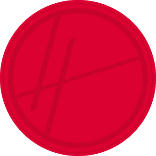 Smart
Dual Spray
Dvojité sprchování okénka a gumového těsnění
Logistická data
Kód		31019907	
EAN		8059019081526
Barva 		Bílá s černými dvířky a 		chromovaným detailem
Rozměry výrobku v x š x h (mm)	710 x 510 x 490
Čistá váha výrobku (kg)	47
Rozměry balení v x š x h (mm)	802 x 571 x 567
Hmotnost s obalem (kg)	52
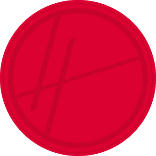 15 min
Rychlý cyklus
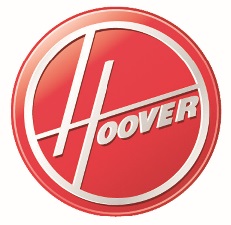